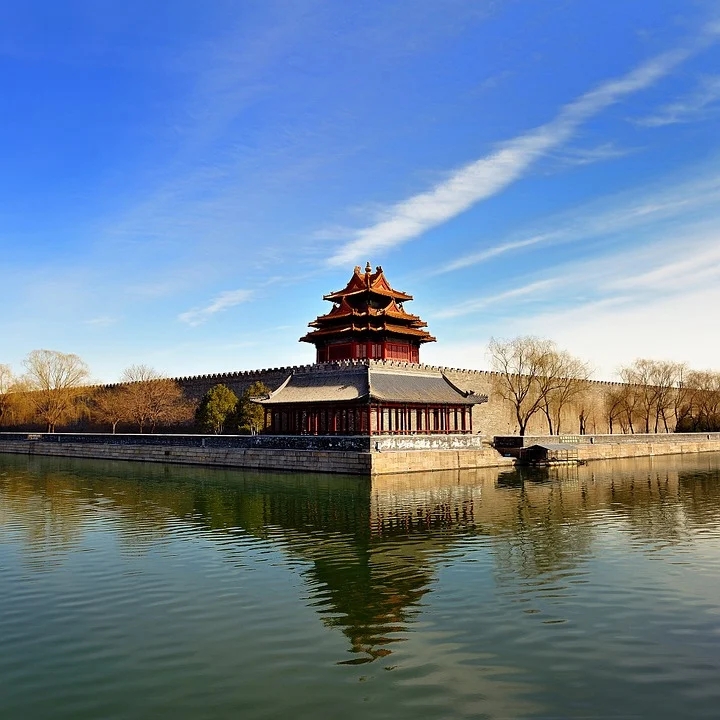 故宫博物院
语文 六年级 上册 配人教版
时间: xxx
主讲人：xippt
趣味导入
故宫博物院
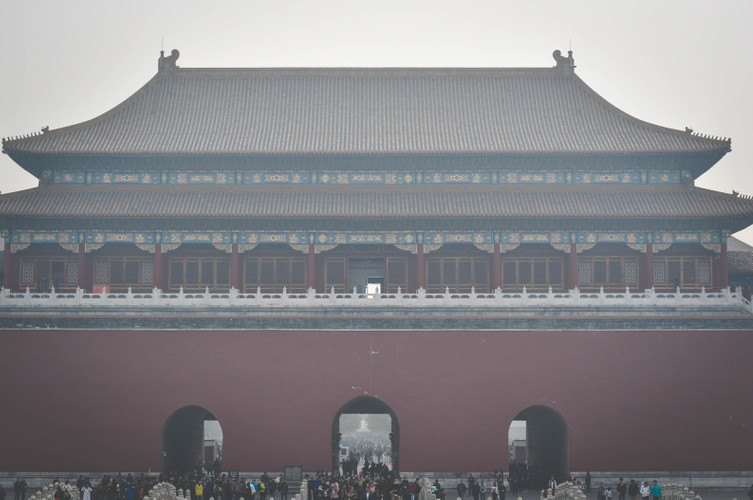 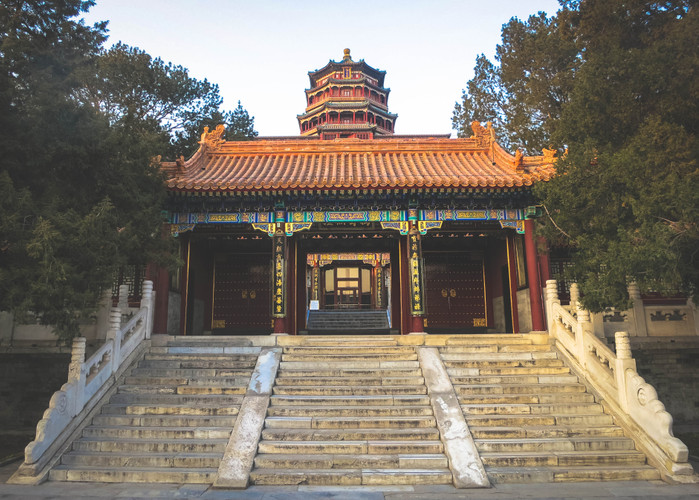 字词认读
chù              luán          liú  lí                   kuò
矗立    金銮殿     琉璃瓦      轮廓
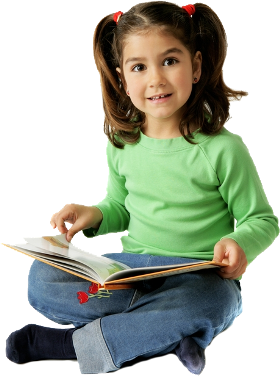 mù          fēn        jiǒng                       xū
肃穆     气氛      迥然不同    废墟
字词认读
dǒu   gǒng
jiǎo   jiàn
矫 健
斗 拱
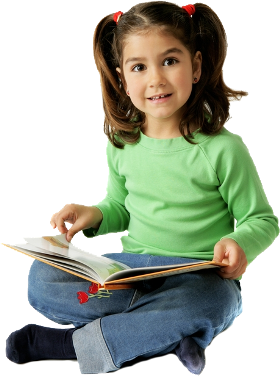 我国建筑特有的一种结构。在立柱和横梁交界处，从顶柱上加的一层层探出成拱形的承重结构叫拱，拱与拱之间垫的方形木块叫斗，合称斗拱。
强壮有力。
读“材料一”，说说作者是按照怎样的顺序介绍故宫的建筑的？重点介绍了哪些建筑？
句段感知
课文是按游览顺序（空间方位顺序），由南向北介绍故宫的。
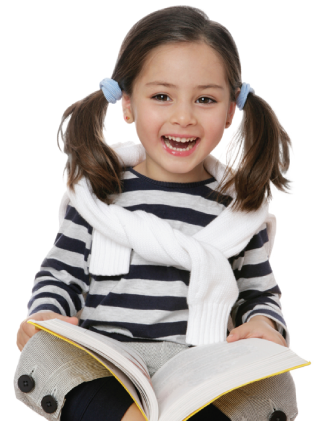 穿过端门——走进午门——进了太和门——太和殿后面是中和殿——中和殿后面是保和殿——乾清宫后面是交泰殿，交泰殿后面是坤宁宫——后三宫往北就是御花园——从御花园出顺贞门
重点介绍了太和殿。
句段感知
色彩艳丽
雄伟壮丽
太和殿俗称金銮殿，高二十八米，面积两千三百八十多平方米，是故宫最大的殿堂。在湛蓝的天空下，那金黄色的琉璃瓦重檐屋顶，显得格外辉煌。殿檐斗拱、额枋、梁柱，装饰着青蓝点金和贴金彩花。正面是十二根红色大圆柱，金锁窗，朱漆门，同台基上的白色栏杆相互映衬，色彩鲜明，雄伟壮丽。
列数字
太和殿是故宫最大的殿堂
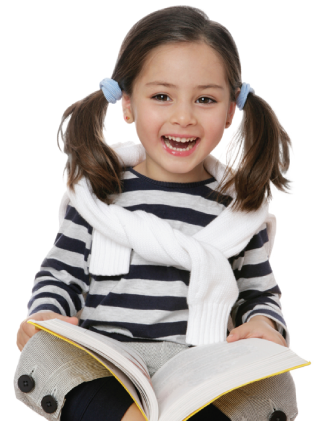 太和殿色彩鲜明
重点介绍了太和殿。
句段感知
观察顺序：从下到上
设计装饰大多选用龙的图案
大殿正中是一个约两米高的朱漆方台，上面安放着金漆雕龙宝座，背后是雕龙屏。方台两旁有六根高大的蟠龙金柱，每根大柱上盘绕着矫健的金龙。仰望殿顶，中央藻井有一条巨大的雕金盘龙。从龙口里垂下一颗白色大圆珠，周围环绕着六颗小珠，龙头、宝珠正对着下面的宝座。梁枋间彩画绚丽，有双龙戏珠、单龙翔舞，有行龙、升龙、降龙，多姿多彩，龙身周围还衬托着流云火焰。
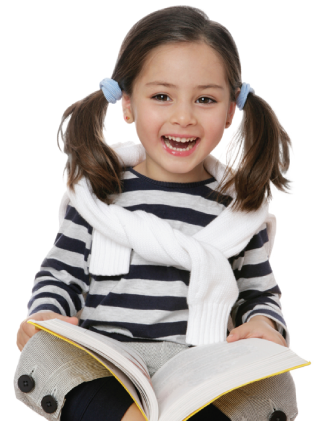 介绍故宫建筑布局时哪些内容是详写，哪些内容是略写？
句段感知
前三殿是“前朝”，是皇帝处理国事的主要场所，是故宫的主要建筑，代表着故宫的建筑风格，这些内容是详写。后三宫是“内廷”，是皇帝和后妃们起居生活的地方，布局和前三殿基本一样，所以这些内容是略写。即使是在详写的部分中，课文同样注意了内容的主与次，“太和殿”是故宫最大的殿堂，所以详写；而其他两殿则略写。
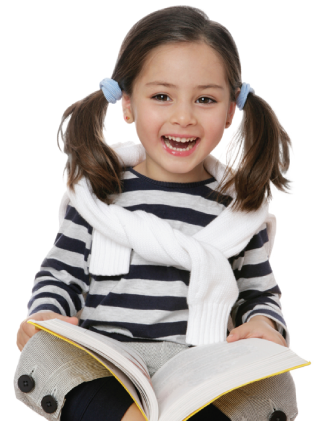 句段感知
可以。在旅游解说词中，既要有建筑物的详细介绍，方便游客对建筑物有明晰的印象，又要有故事类的介绍，增加解说的生动形象性，吸引游客的注意。
亮亮想带同学去参观故宫，“材料二”这部分内容能否作为旅游解说词？
“材料二”正是通过修复太和殿的故事，让我们感受到故宫建筑的规模宏大、建筑精美的特点，赞美了我国古代劳动人民的聪明智慧和非凡的创造力。
句段感知
1.故宫是明、清两代的皇家宫殿；
2.1961年被国务院定为全国重点文物保护单位；
仔细阅读“材料三”，你可以提炼出哪些主要信息？
3.1987年被联合国科教文组织列入“世界文化遗产”名录。
4.从2011年7月开始，故宫施行自南向北单向参观方案，课文就是按照自南向北的参观顺序来写的。
句段感知
午门   武英殿   文华殿   太和门    
太和殿   中和殿   保和殿   乾清宫
    交泰殿   坤宁宫   养心殿    
西六宫区   御花园   东六宫区   
奉先殿   宁寿宫区   神武门
读了“材料四”，结合课文内容，为你的家人设计一份“故宫一日游”路线图。
句段感知
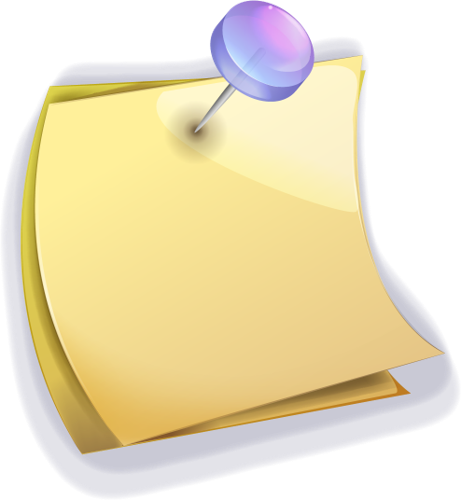 课文通过四则材料，从不同的方面有详有略地介绍了故宫博物院“规模宏大、建筑精美、布局统一”的特点和整体风貌，其中重点介绍了故宫丰富多彩的建筑艺术，展示了故宫的建筑群与和谐统一的布局，歌颂了具有高度智慧和创造才能的中国古代劳动人民，给游览故宫的人提供了平面图和游览建议。
主题思想
当堂测评
1.给下面的汉字加偏旁组成新字，再组词。
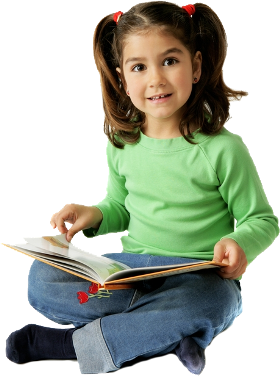 询（询问）
瞭（瞭望）
旬                                    尞
缭（缭乱）
绚（绚丽）
潦（潦草）
徇（徇私）
当堂测评
2. 在括号里填上合适的词语。
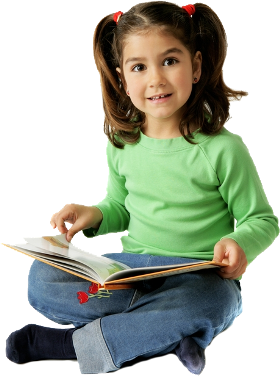 （           ）的天空        （                  ）的琉璃瓦
（           ）的金龙        （                  ）的气氛
（           ）的建筑群     （                  ）的布局
金黄色
湛蓝
庄严肃穆
矫健
和谐统一
宏伟
版权声明
感谢您下载xippt平台上提供的PPT作品，为了您和xippt以及原创作者的利益，请勿复制、传播、销售，否则将承担法律责任！xippt将对作品进行维权，按照传播下载次数进行十倍的索取赔偿！
  1. 在xippt出售的PPT模板是免版税类(RF:
Royalty-Free)正版受《中国人民共和国著作法》和《世界版权公约》的保护，作品的所有权、版权和著作权归xippt所有,您下载的是PPT模板素材的使用权。
  2. 不得将xippt的PPT模板、PPT素材，本身用于再出售,或者出租、出借、转让、分销、发布或者作为礼物供他人使用，不得转授权、出卖、转让本协议或者本协议中的权利。
当堂测评
3.完成下面的句子练习。
（1）故宫是我国现存最大最完整的古代宫殿建筑群。
缩句：                         。
（2）这样宏伟的建筑群，这样和谐统一的布局，不能不令人惊叹。
改成肯定句：
改成反问句：
故宫是建筑群
这样宏伟的建筑群，这样和谐统一的布局，令人惊叹。
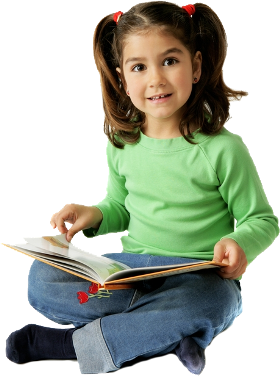 这样宏伟的建筑群，这样和谐统一的布局，怎能不令人惊叹？
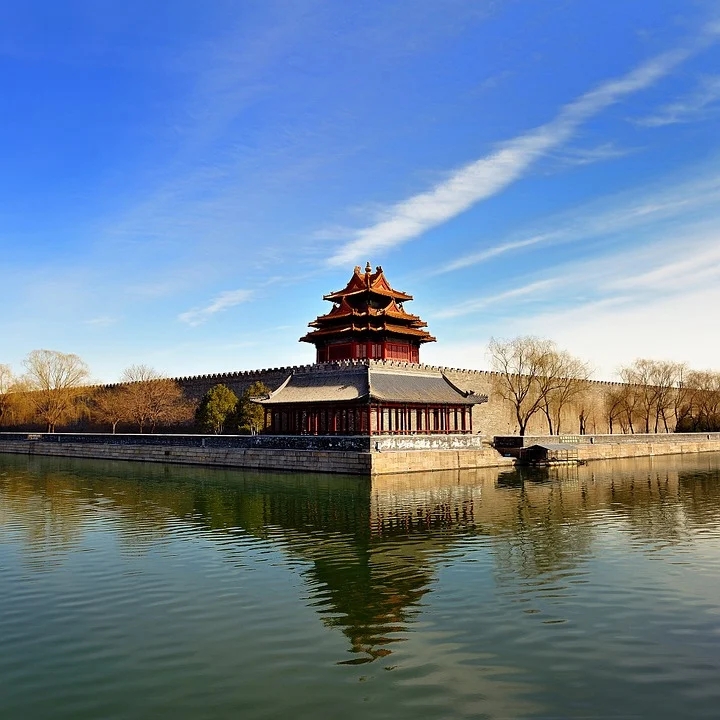 感谢聆听
语文 六年级 上册 配人教版
时间: xxx
主讲人：xippt